Taller N° 5 : DESAYUNOS
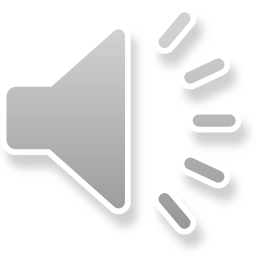 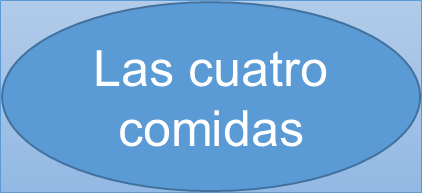 PRIMER PASO : Tomar bien el desayuno
Desayuno ideal: LACTEO (pr)+ HIDRATOS+FIBRA
leche+ pan+queso+fruta
Yogurt + cereal+ fruta
Nesquick + pan + fruta
30 gr
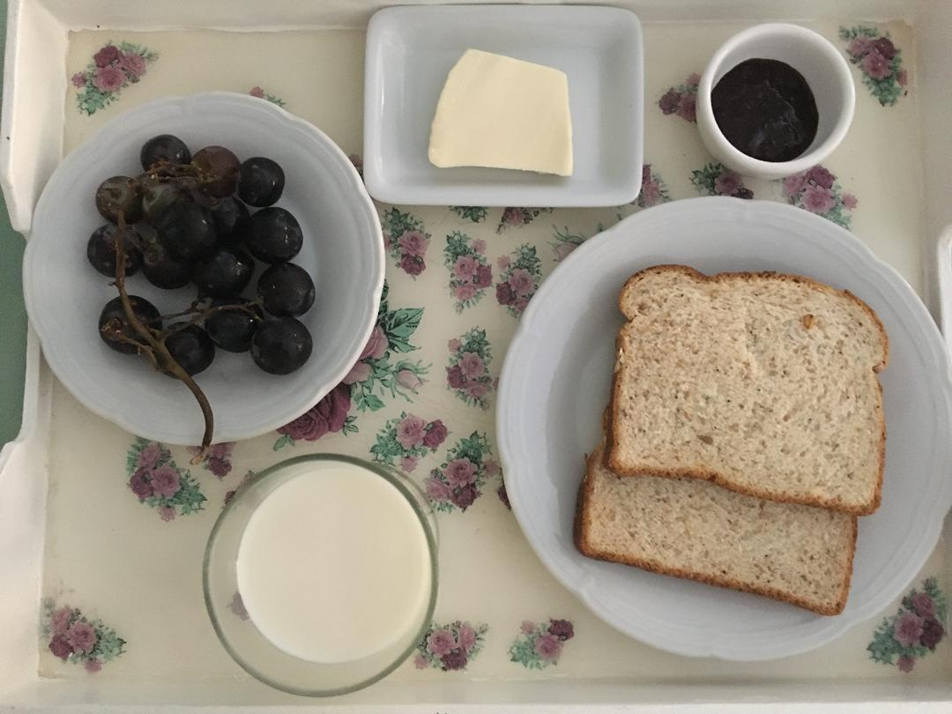 20gr= 6
100 gr= 20
10 + 20+ 6+ 22=  58 gr
24 + 31= 55 gr y 22 de HC
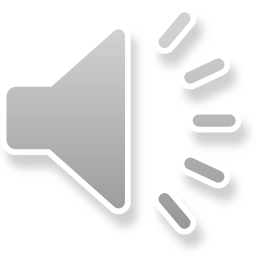 200 cc= 10
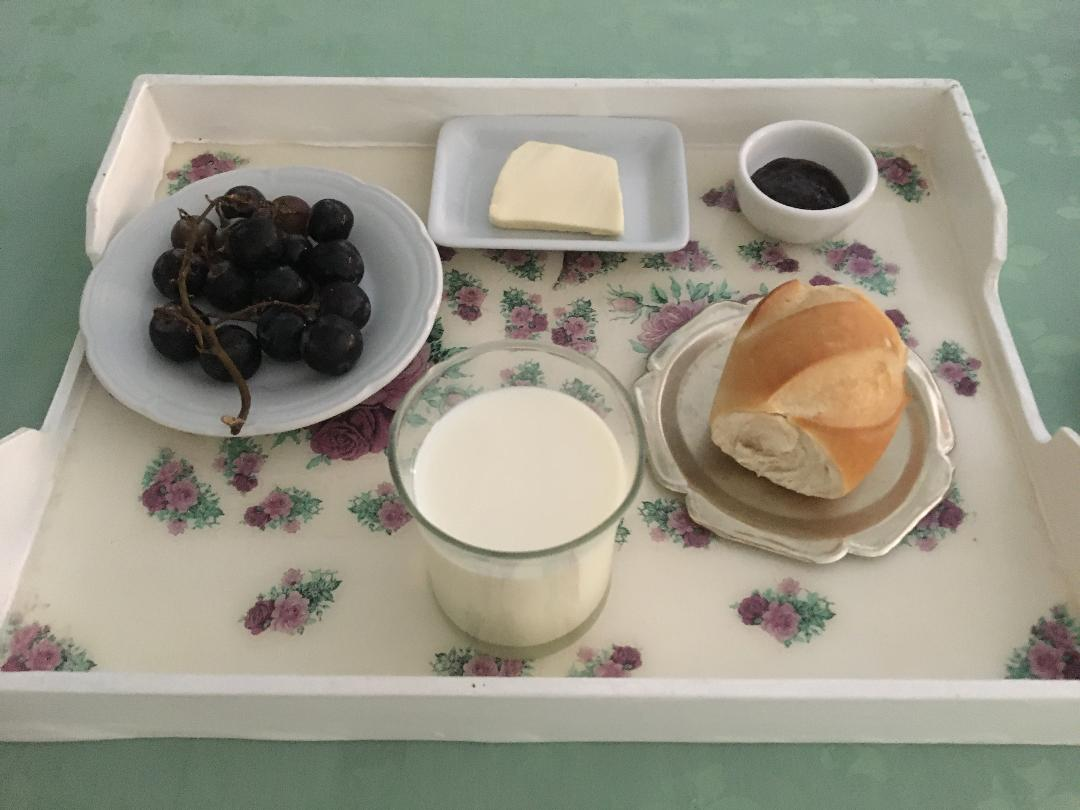 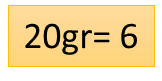 30 gr
10 +20+30 +6 = 66 gr
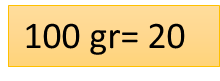 50 gr= 30
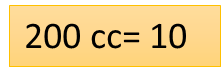 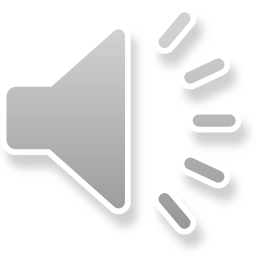 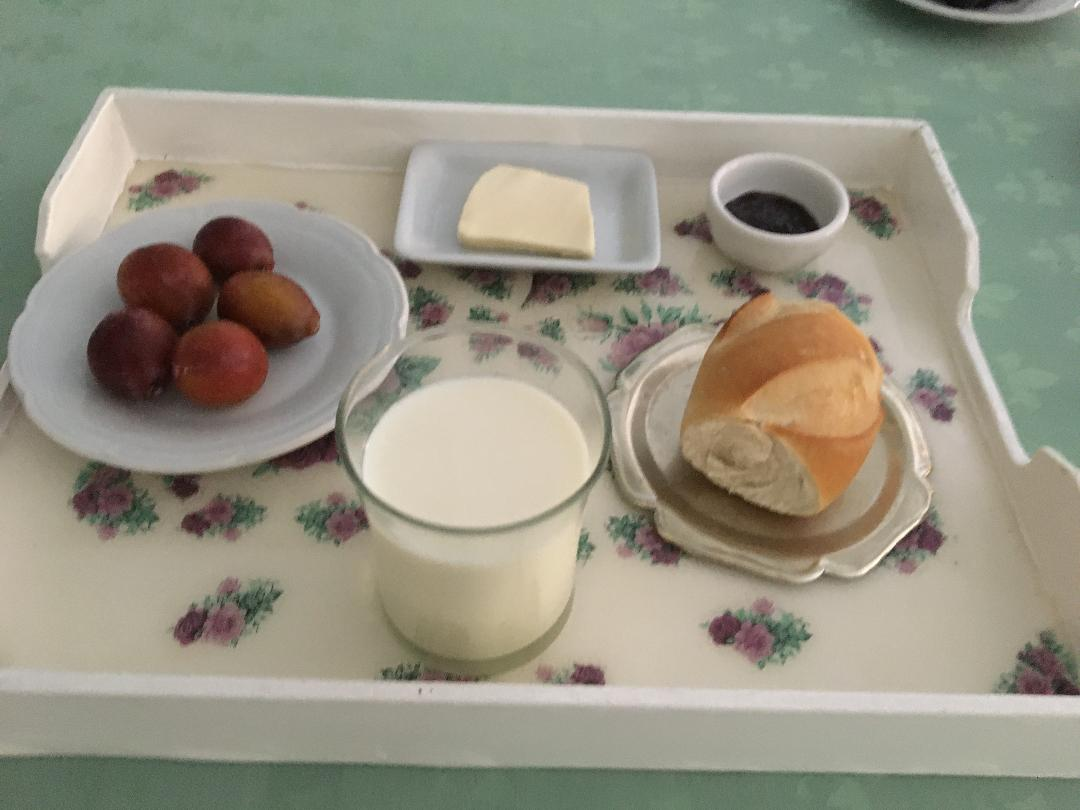 100 gr de ciruelas= 14 gr de HC
14+ 10+30+6 
60 HC
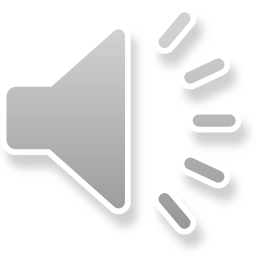 20 + 10 + 6 + 30  

66 gr de HC
200 gr= 20
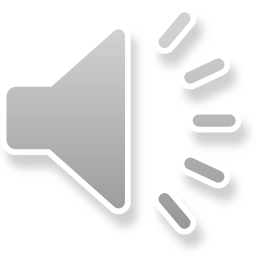 30 gr
20 gr= 6 HC
160 gr=18 a 20 HC
20 +  6 + 25+ 10= 61 HC
50 gr= 25 HC
200 cc=10 HC
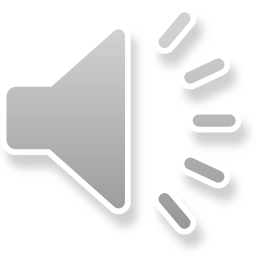 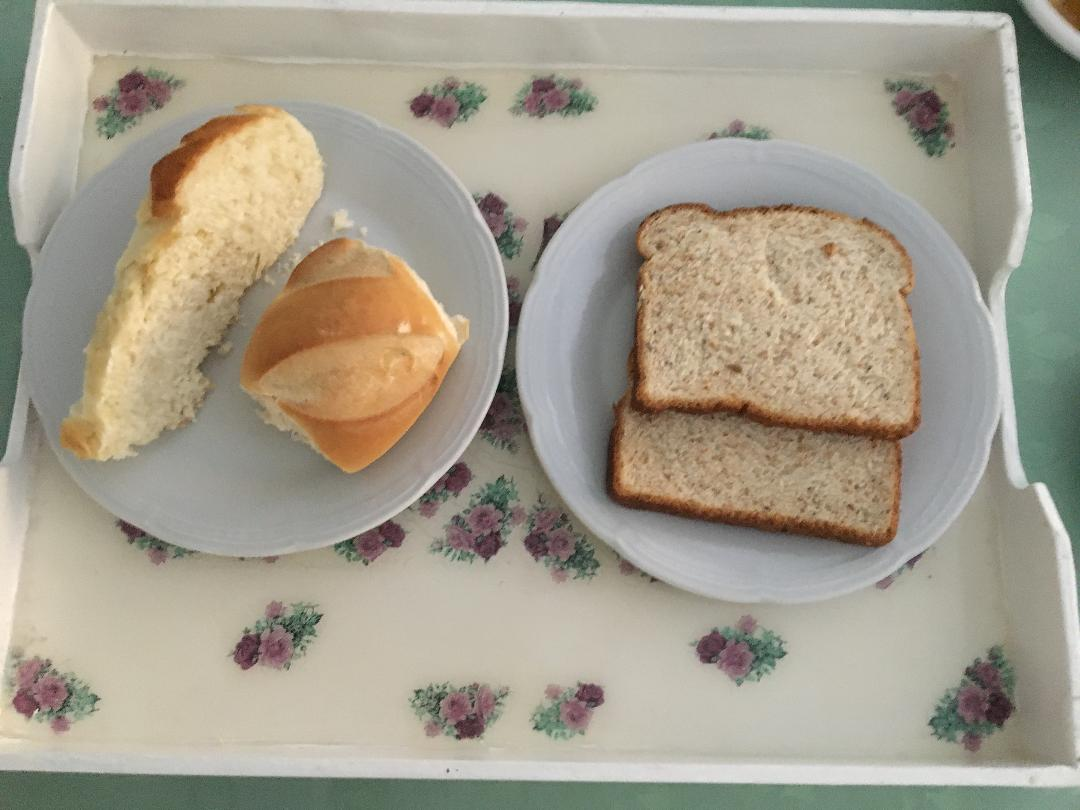 50 gr
21 de HC
6 gr Pr
2,7 Fibra
1,6  Grasas
50 gr= 25
55 gr= 22gr
Y 2,7 de fibra
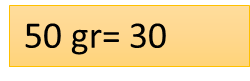 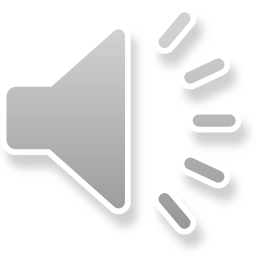 Desayuno Tradicional: café con leche, pan con mermelada y queso Cuartirolo
Queso cuartirolo: 30 gr: no tiene HC
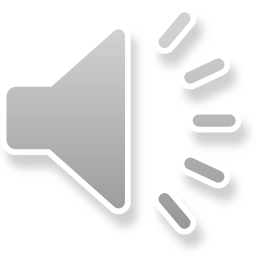